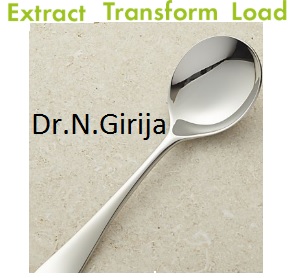 Unit 4 SLOWLY CHANGIN DIMENSION 2 –  Exercise -1 Solution (SCD2)
https://www.oercommons.org/authoring/28550-etl-using-pentaho-spoon
https://www.oercommons.org/authoring/28693-etl-using-pentaho-spoon-lecture-notes-ppt-exercise
Dr. Girija Narasimhan
1
Exercise:
Create table employ2(eid number(5),ename  varchar2(15),salary number(5));

insert into employ2 values(1001,'Alaa',1800);

 insert into employ2 values(1002,'Ravi',1500);
select * from employ2;

create table emp_dim_scd2(emp_sur_key number(5),date_from date,date_to date,version number(6),dim_eid number(5),ename varchar2(15),salary number(5));

update employ2 set salary=2500 where eid=1001;

select * from emp_dim_scd2;

insert into employ2 values(1003,'Suha',1900);
Dr. Girija Narasimhan
2
Create employ2 table and emp_dim_scd2 table
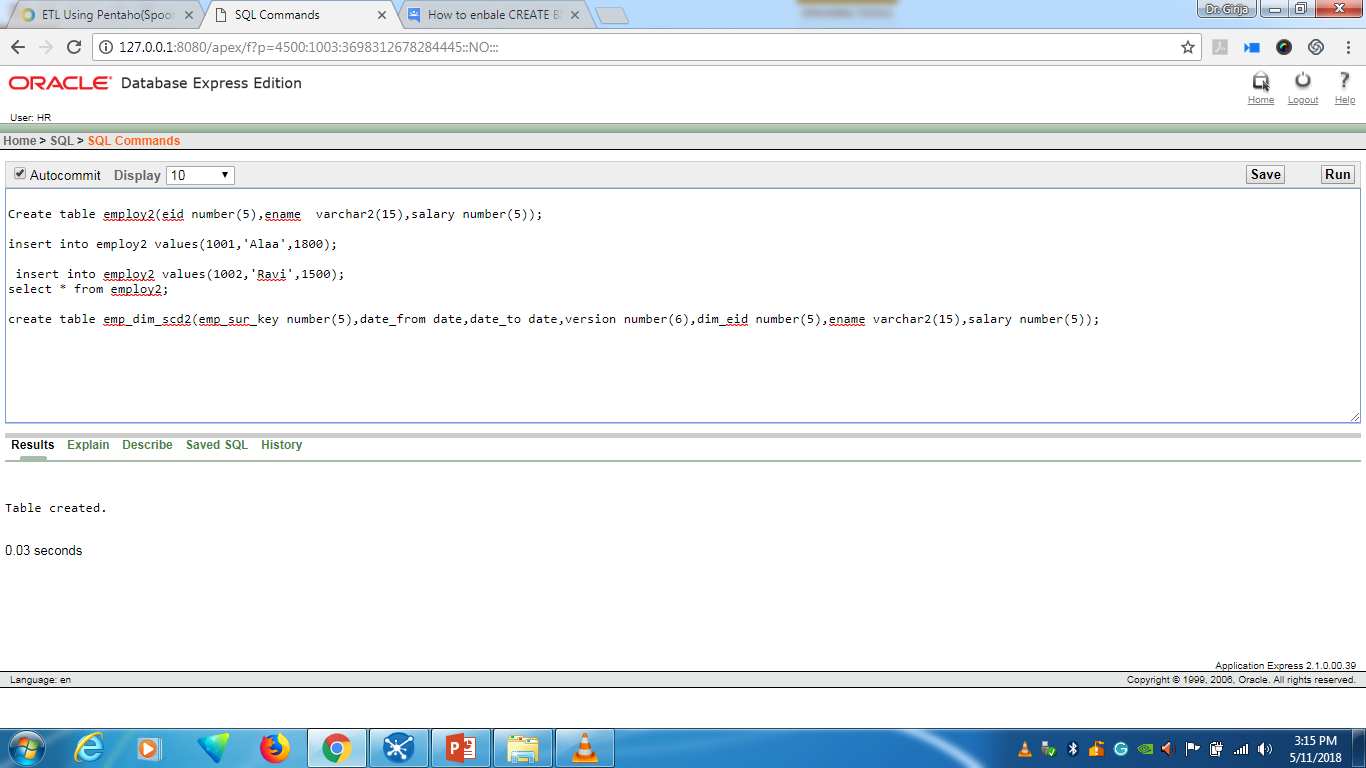 Dr. Girija Narasimhan
3
Drag and include “Table Input”
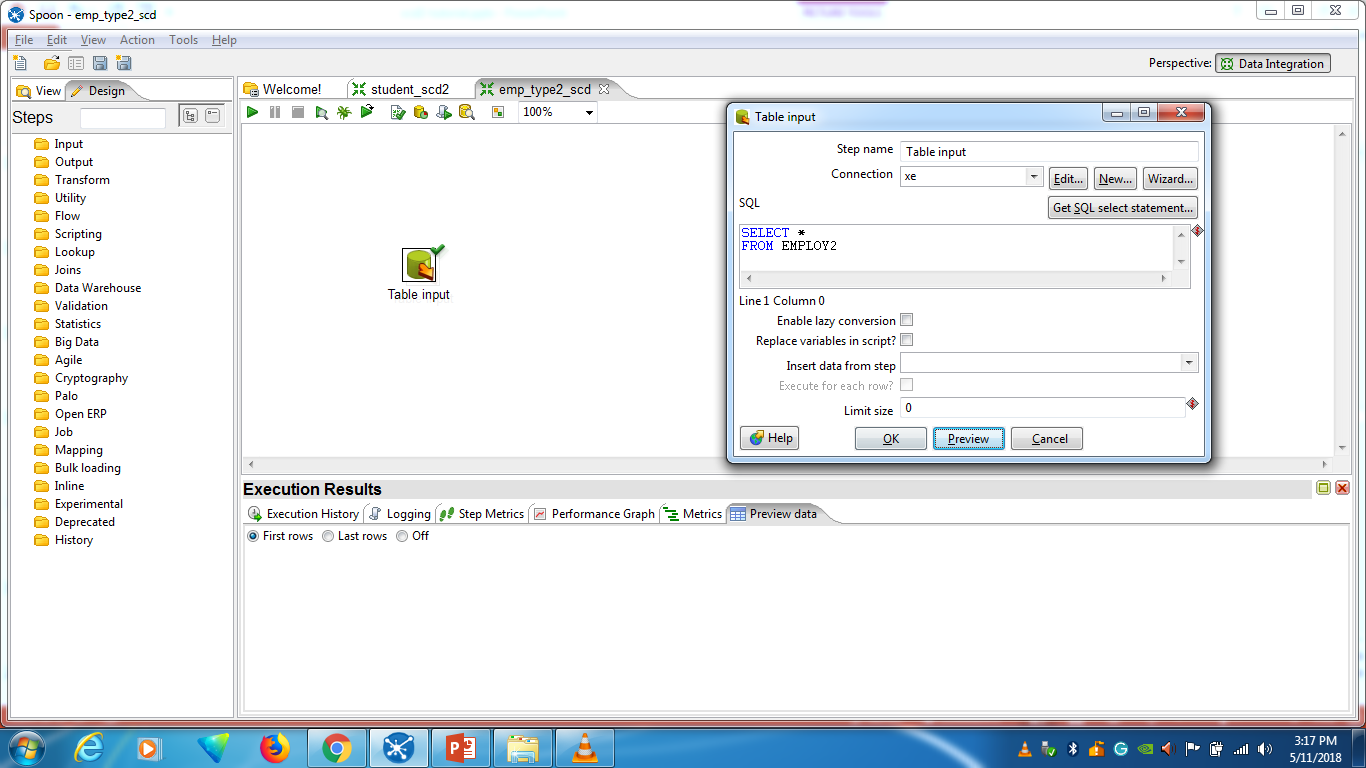 Dr. Girija Narasimhan
4
Connect the table employ2 table and preview the data
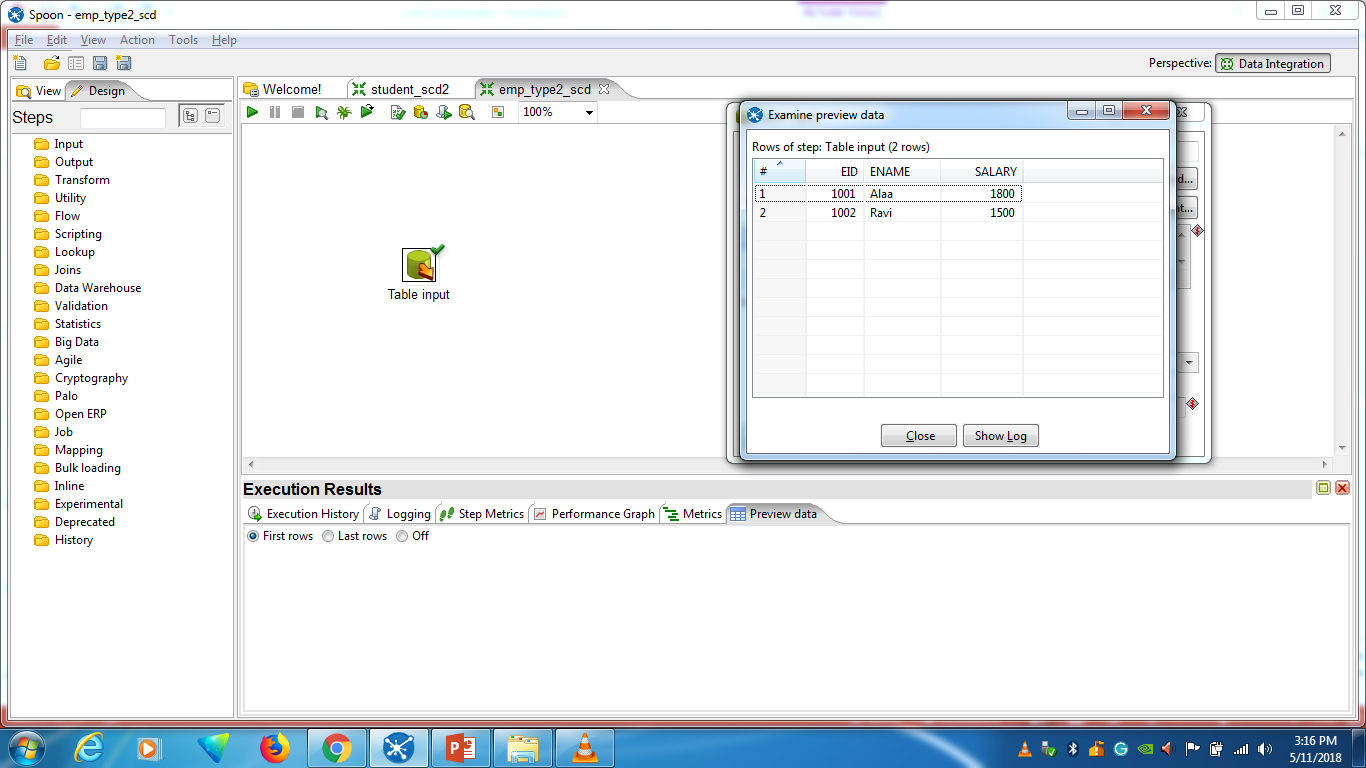 Dr. Girija Narasimhan
5
Drag and include dimension lookup/update 
connect table input with dimension lookup/update
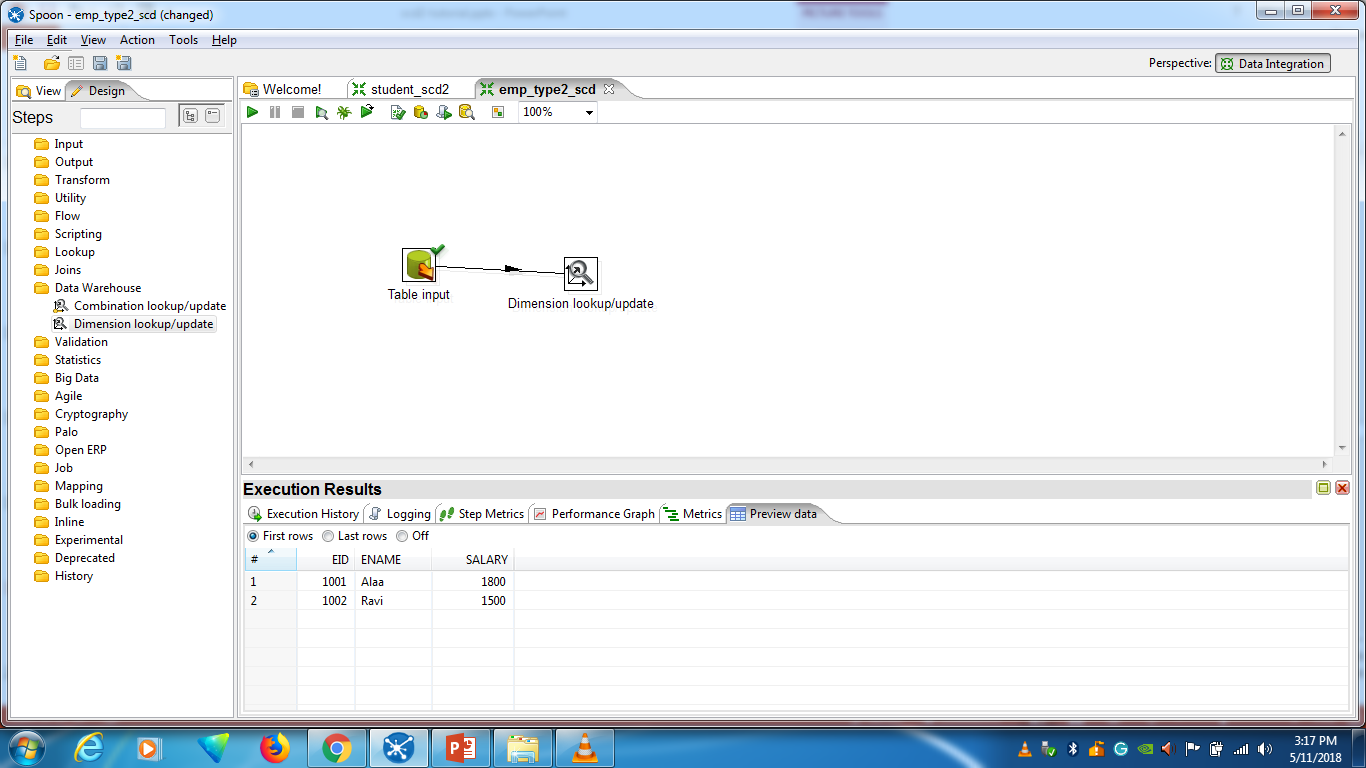 Dr. Girija Narasimhan
6
Connect the database
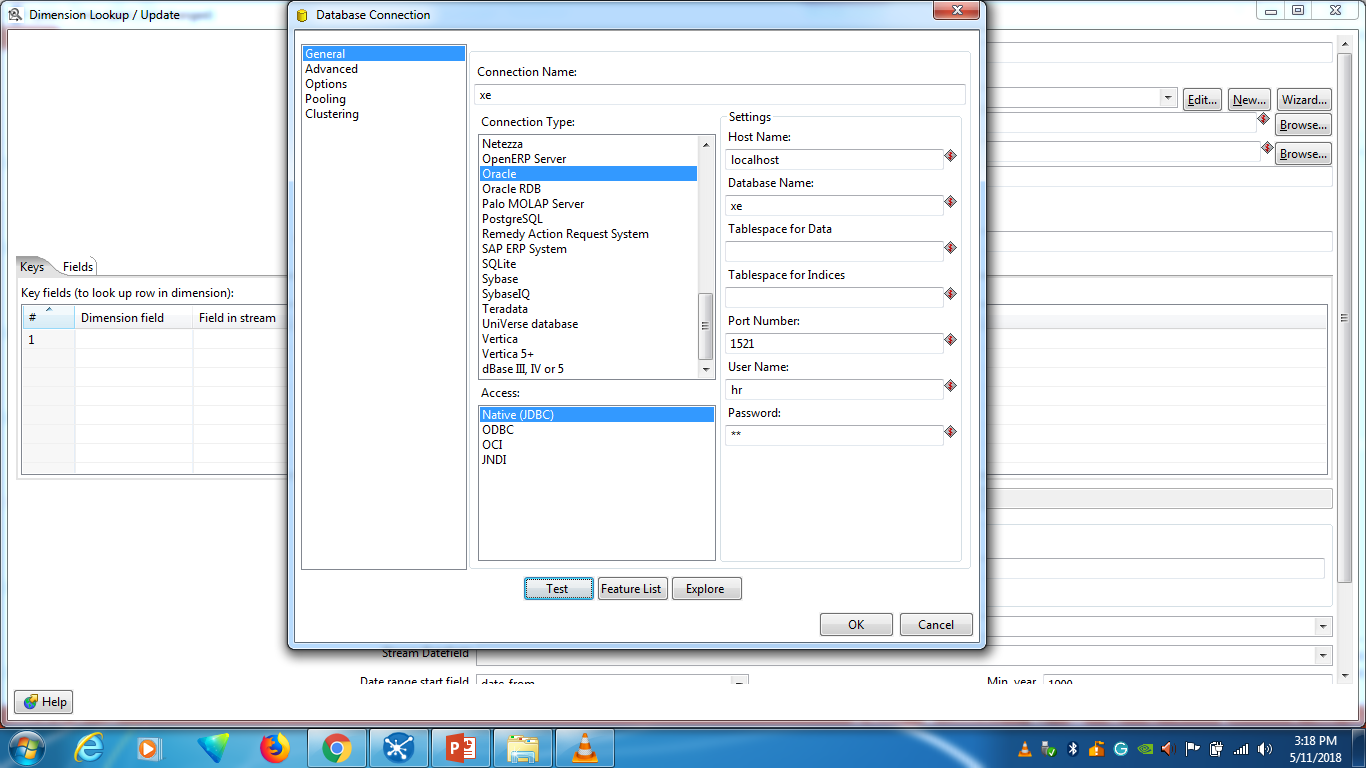 Dr. Girija Narasimhan
7
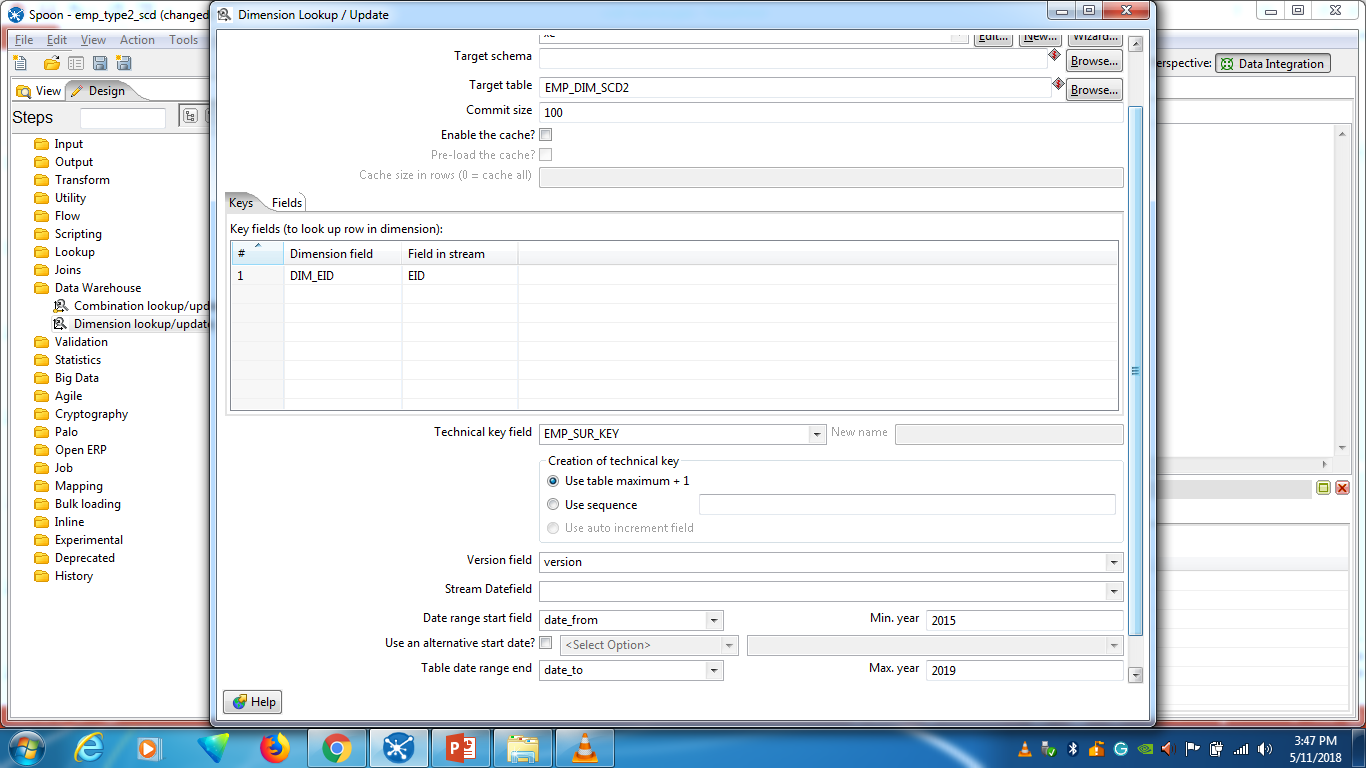 Key field
surrogate key
Date from
Date to
Dr. Girija Narasimhan
8
Select Fields
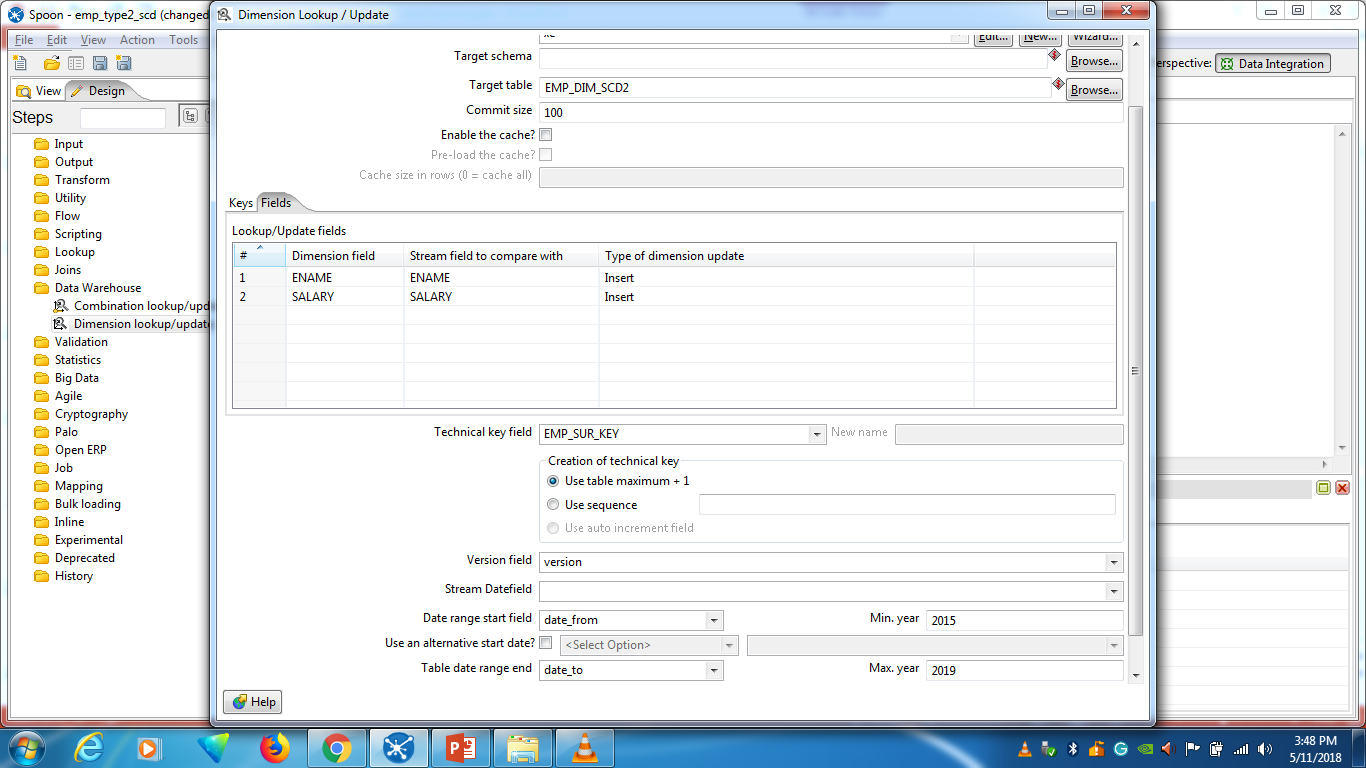 Dr. Girija Narasimhan
9
Update the eid=1001 salary as 2500 in employ2 table
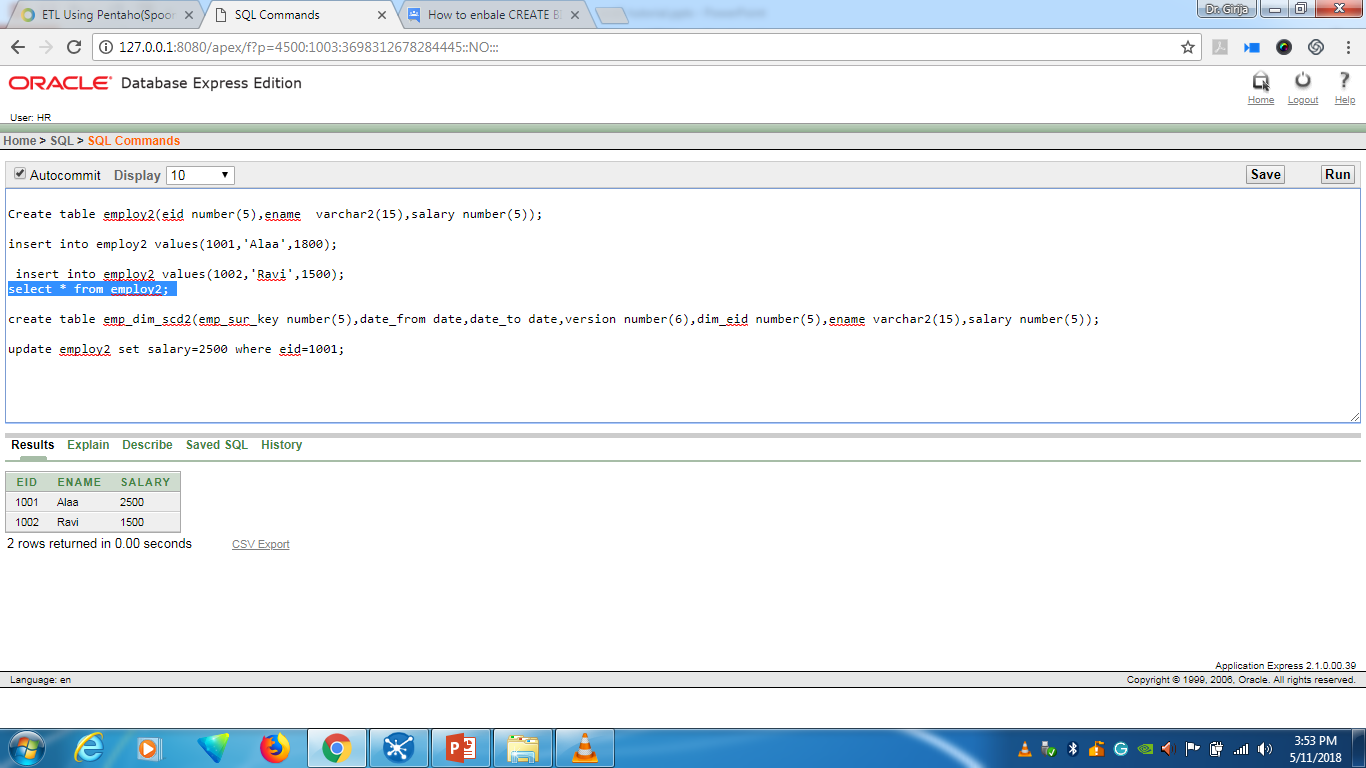 Dr. Girija Narasimhan
10
Execute the transformation
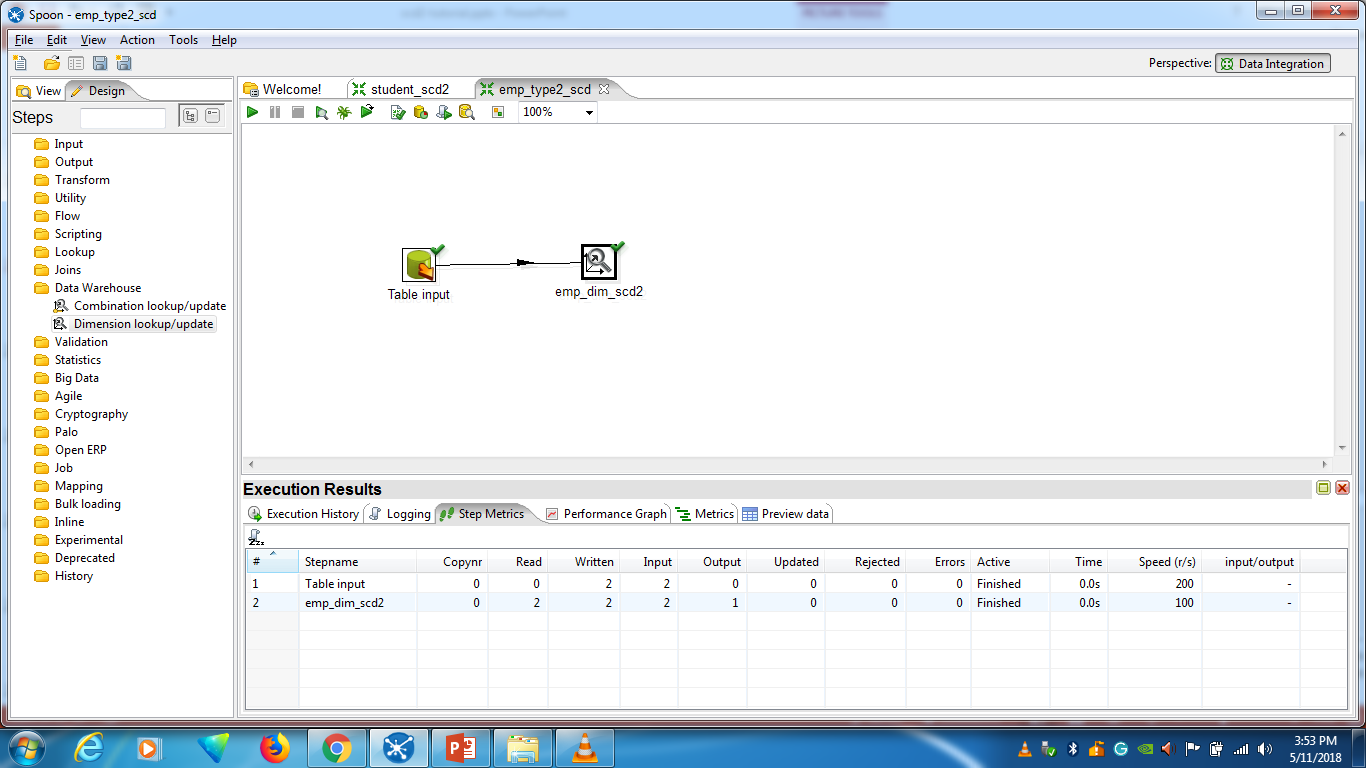 Dr. Girija Narasimhan
11
Preview data and updated record information
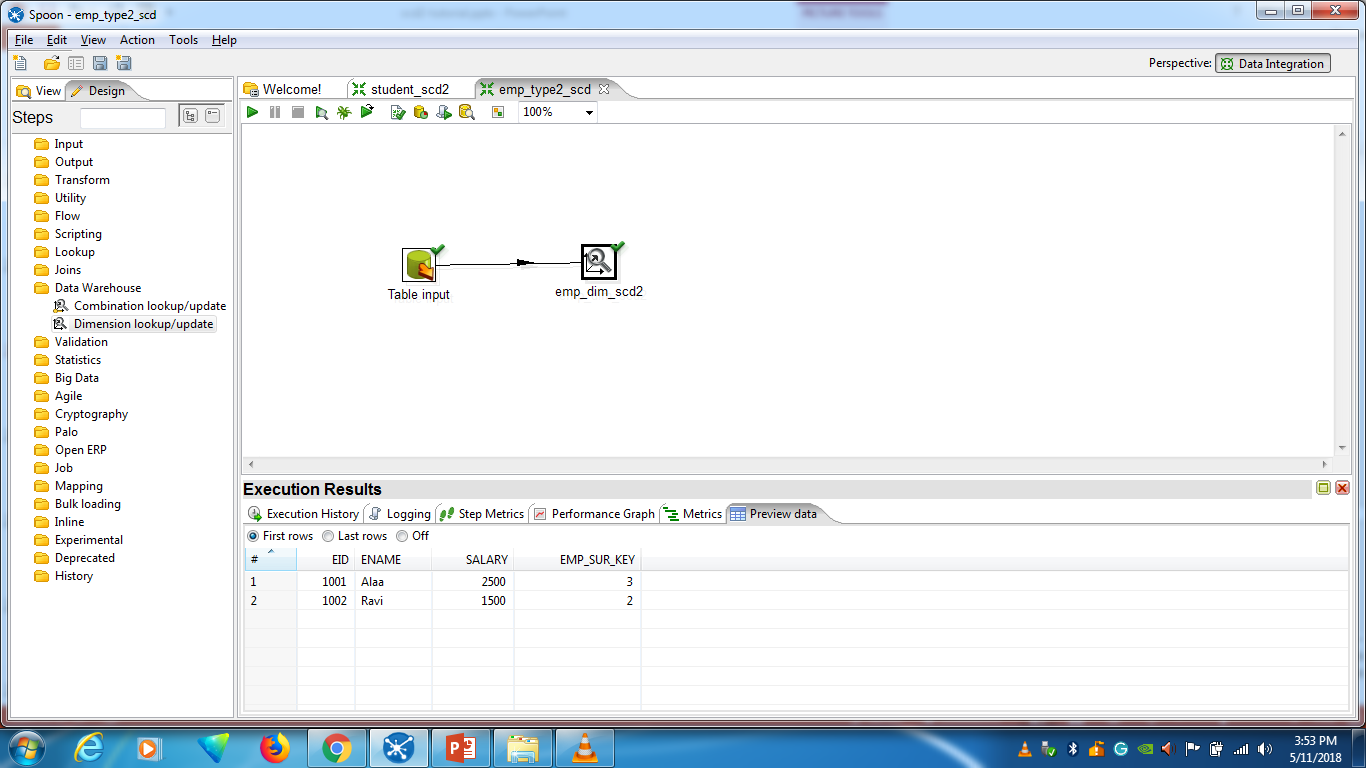 Dr. Girija Narasimhan
12
Check the emp_dim_scd1 table records updated history
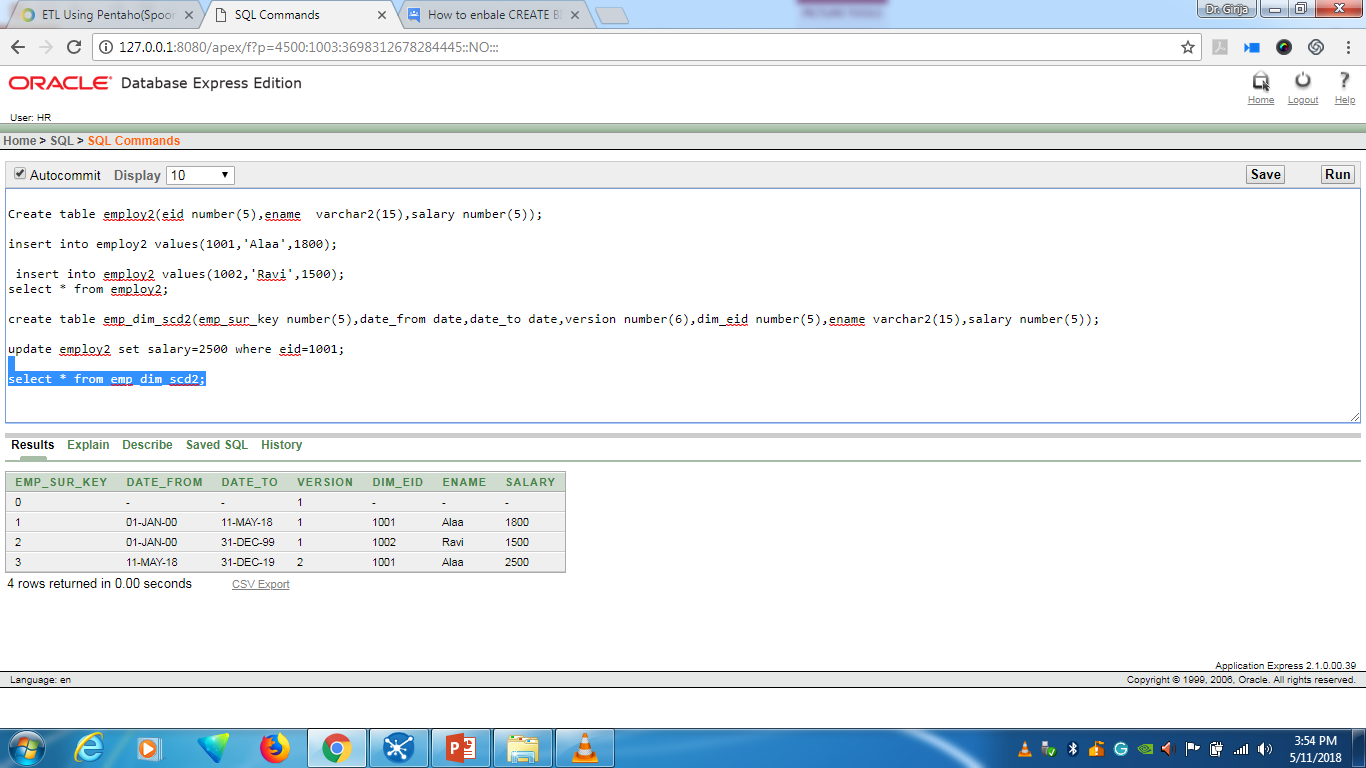 Dr. Girija Narasimhan
13
Insert new record
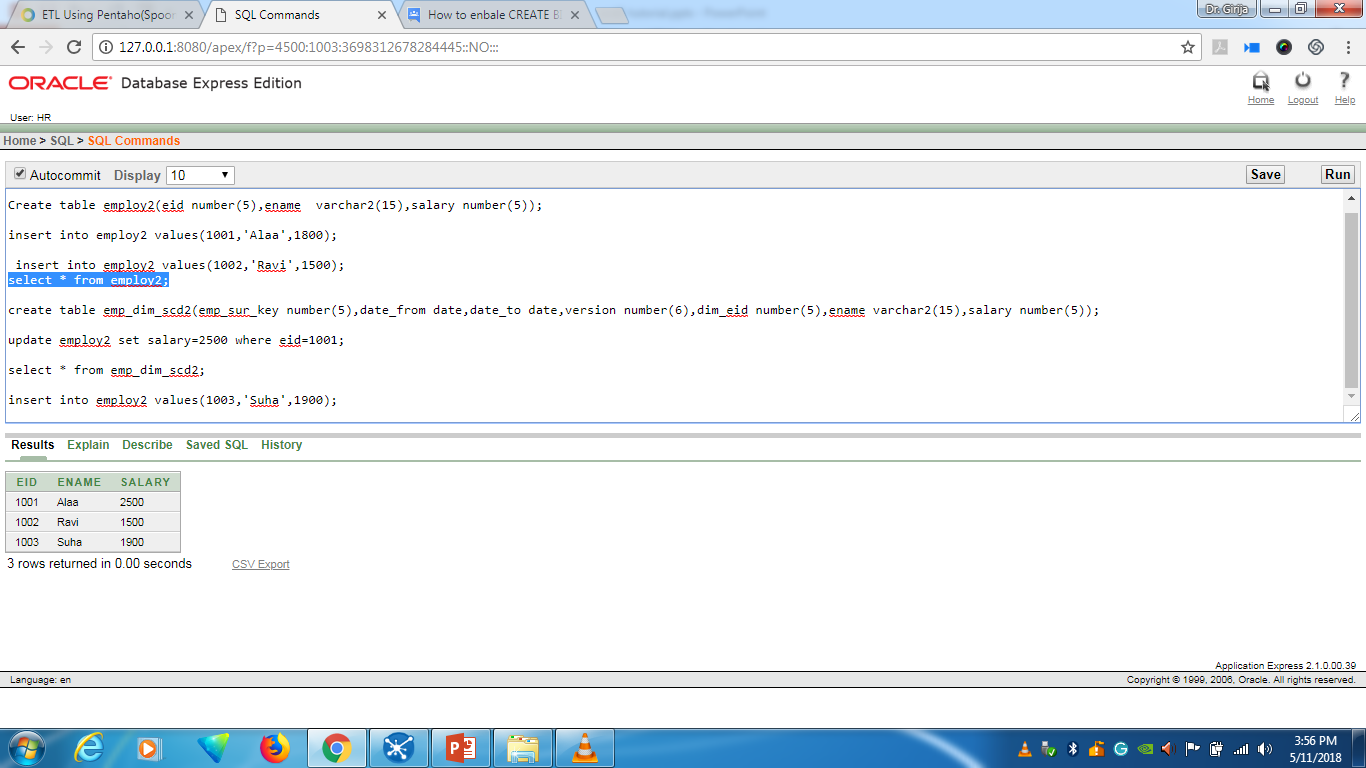 Dr. Girija Narasimhan
14
Execute the transformation
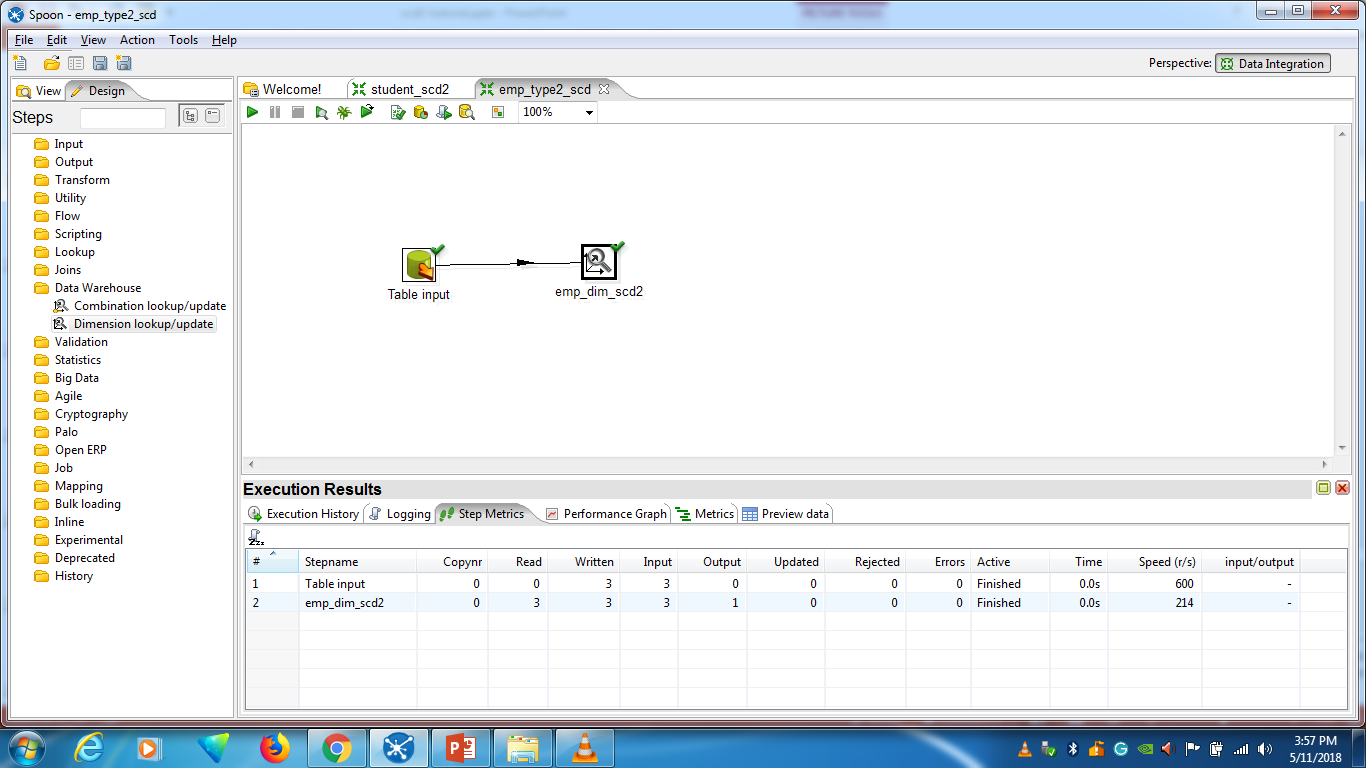 Dr. Girija Narasimhan
15
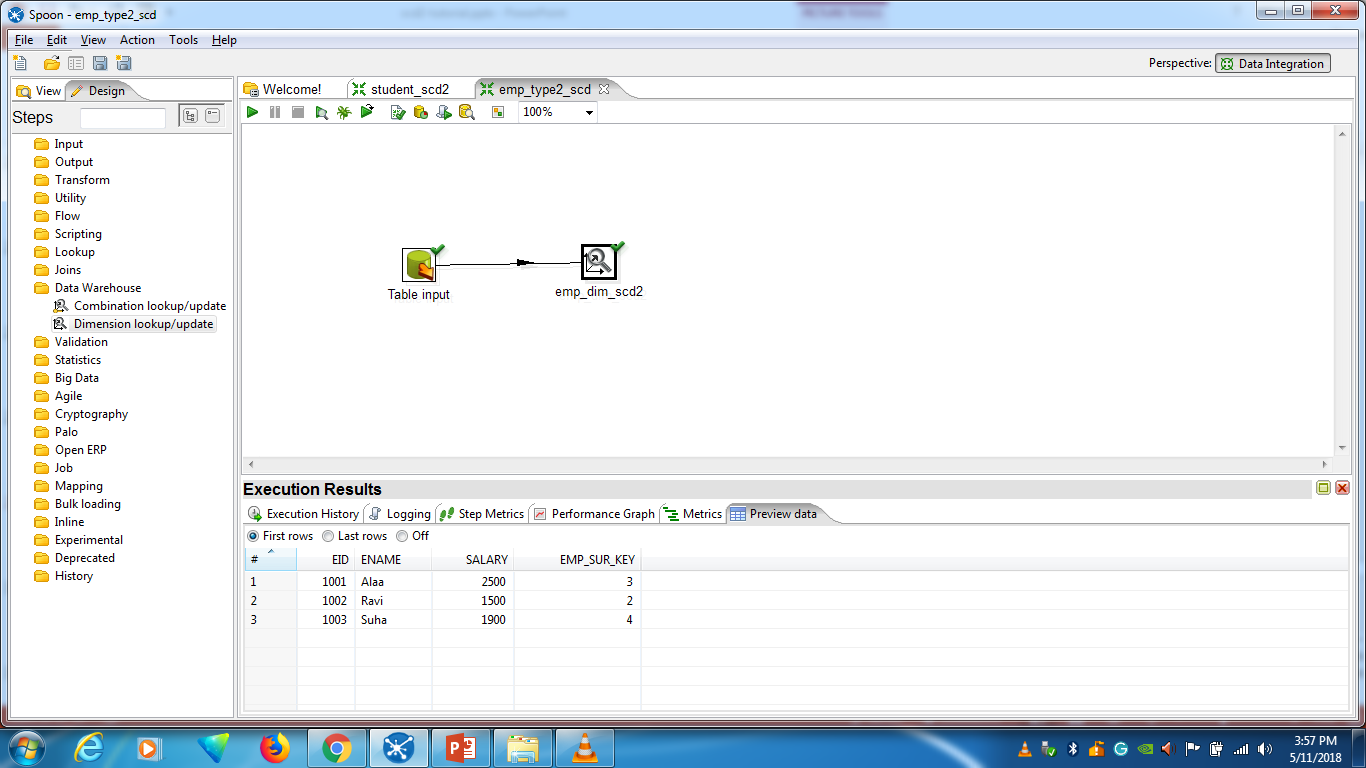 Preview the data and newly inserted record information
Dr. Girija Narasimhan
16
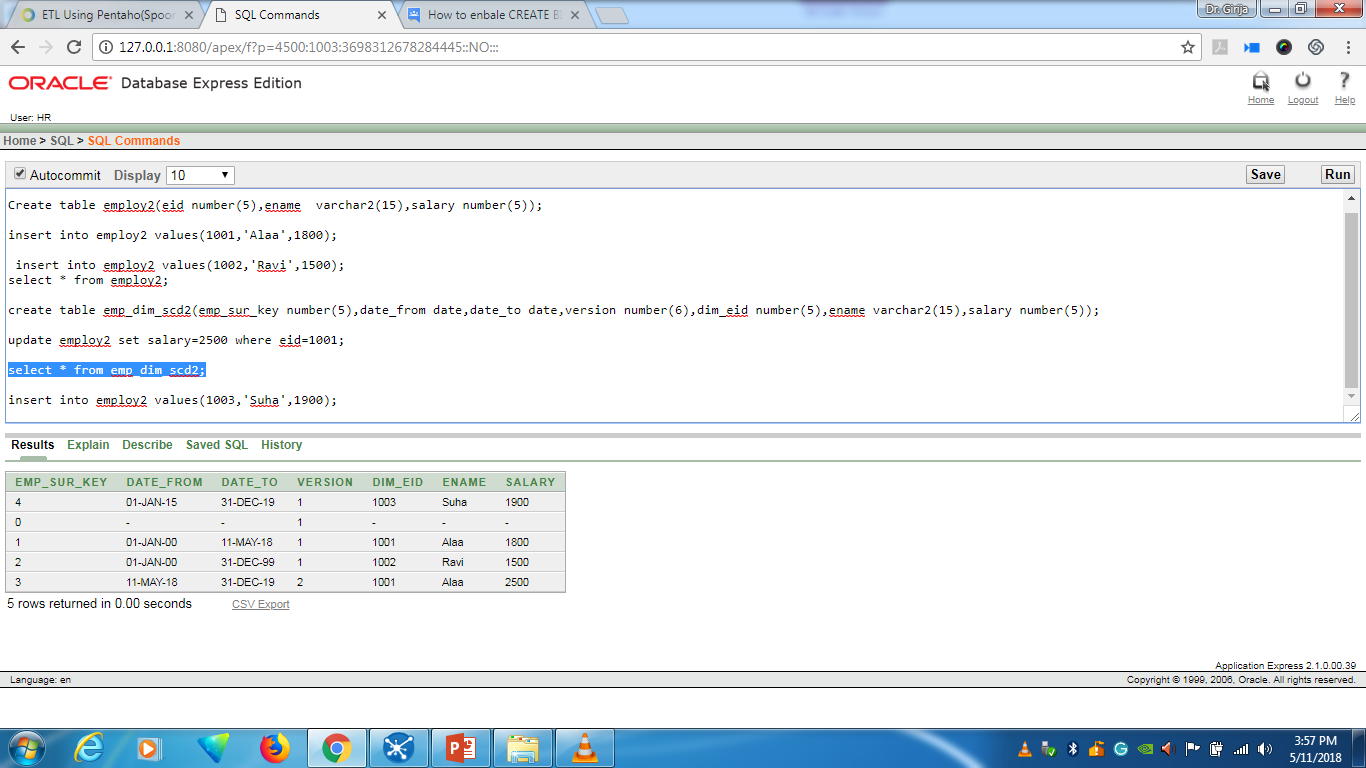 Dr. Girija Narasimhan
17